Virágok, fák a porondon
Szitakötő folyóirat 44. szám
40-41.oldal
Szerző: Szigeti Zoltán
Szivárvány eukaliptusz
A Föld legszínesebb fája. A fa törzse a szivárvány színeiben pompázik, ami az időjárástól és a fa korától is függ, bár az egész évben, folyamatosan tartó kéreghámlás okozza. A hámlás során ugyanis előtűnik a zöld belső kéreg, aminek a színe először kék, lila, majd narancs és vörös tónusúra változik, és ennek köszönhető a változatos színekben pompázó fatörzs látványa.
Bohócvirág
Ötszirmú, tölcsérformájú virágai nagyon színesek, leggyakrabban sárgák, de van piros, rózsaszín, narancssárga és fehér, sőt pettyes vagy foltos is, mintha tintapacák lennének rajtuk.
Mimóza
Ha megérintjük szárnyaltan összetett levelét, a levélkék azonnal összecsukódnak, lekonyulnak.
Tátika vagy oroszlánszáj
Ha virágát két ujj közé véve oldalról kicsit megnyomjuk, tátogó oroszlán szájához hasonlít.
Vénusz légycsapójaKancsóka
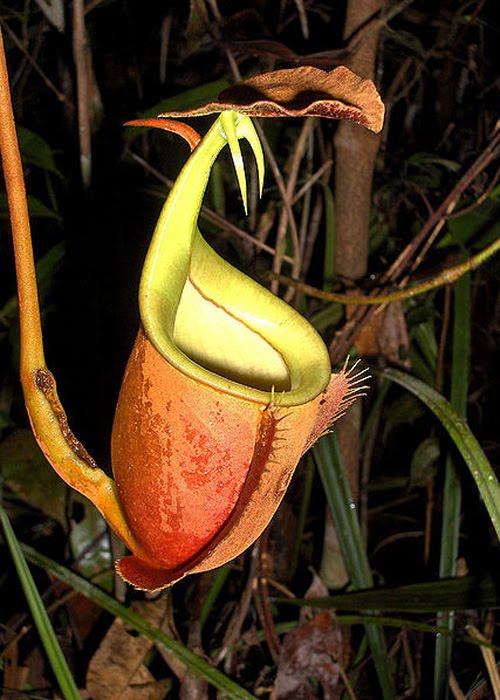 Csapdába ejtik a rovarokat és emésztőnedveikkel  megemésztik azokat.
Magrugó uborka
Termését megérintve az szinte kidurran, és messzire röpíti magjait.

Nebáncsvirág

Felpöndörödő toktermése szinte katapultálja a magokat.
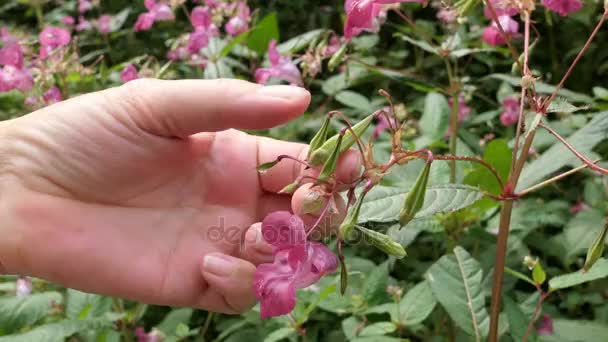 Lila akác Trombitafolyondár
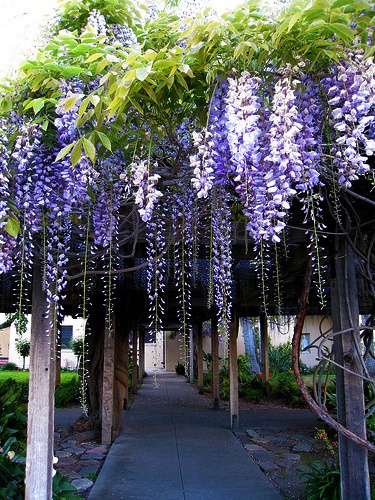 Cirkuszfák
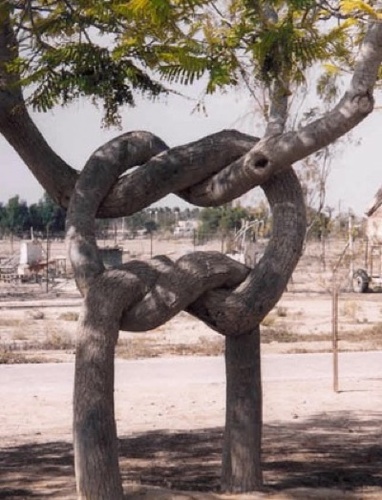 Kertész által formált fák ezek, a fiatal törzseket nagy műgonddal tekergették, hajlítgatták, melyek aztán idősödve egészen furcsa alakzatokat öltöttek. Törzsüket a kertész leleménye és türelme spirál, létra, vagy szék formájúra alakította, ezért kapták a cirkuszfa nevet.
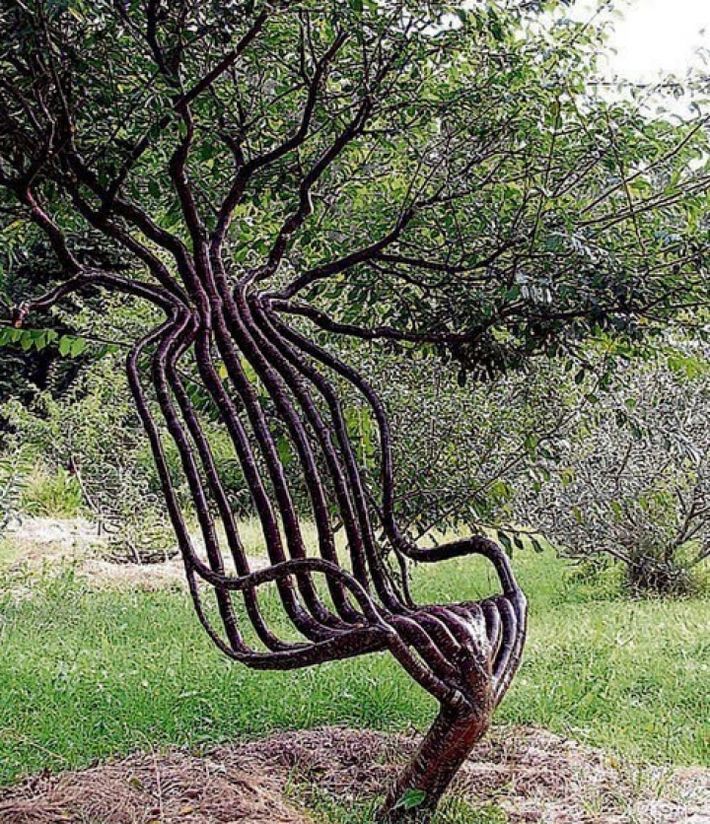 Készítette: Jenei Beáta 
Huszár Gál Iskola, Debrecen

Fotók: internet